Intro to GPU’s for Parallel Computing
Goals for Rest of Course
Learn how to program massively parallel processors and achieve
high performance
functionality and maintainability
scalability across future generations
Acquire technical knowledge required to achieve the above goals
principles and patterns of parallel programming
processor architecture features and constraints
programming API, tools and techniques
Overview of architecture first, then introduce architecture as we go
Equipment
Your own, if CUDA-enabled; will use CUDA SDK in C
Compute Unified Device Architecture
NVIDIA G80 or newer
G80 emulator won’t quite work
Lab machine – uaa-csetesla.duckdns.org
Ubuntu
two Intel Xeon E5-2609 @2.4Ghz, each four cores
128 Gb memory
Two nVidia Quadro 4000’s
256 CUDA Cores
1 Ghz Clock
2 Gb memory
Why Massively Parallel Processors
A quiet revolution and potential build-up
2006 Calculation: 367 GFLOPS vs. 32 GFLOPS
G80 Memory Bandwidth: 86.4 GB/s vs. 8.4 GB/s
Until recently, programmed through graphics API










GPU in every PC and workstation – massive volume and potential impact
[Speaker Notes: CPU driven by sequential code performance; extracting ILP, branch prediction, ROB, out of order execution, etc.
Graphics focused on pixel-based processing, parallelism  -  now on every workstation, no longer just supercomputer
Size a factor for many fields, e.g. medical MRI; supercomputer in a workstation sized package]
Control
ALU
ALU
ALU
ALU
DRAM
Cache
DRAM
CPUs and GPUs have fundamentally different design philosophies
GPU
CPU
Architecture of a CUDA-capable GPU
Texture
Texture
Texture
Texture
Texture
Texture
Texture
Texture
Texture
Host
Input Assembler
Thread Execution Manager
Parallel DataCache
Parallel DataCache
Parallel DataCache
Parallel DataCache
Parallel DataCache
Parallel DataCache
Parallel DataCache
Parallel DataCache
Load/store
Load/store
Load/store
Load/store
Load/store
Load/store
Global Memory
Streaming
Multiprocessor
(SM)
Building
Block
Streaming
Processor
(SP)
32 SM’s each with 8 SP’s on one Quadro 4000
[Speaker Notes: Joint CPU/GPU operation
Each SP can process a FP multiply and a FP multiply/add]
GT200 Characteristics
1 TFLOPS  peak performance (25-50 times of current high-end microprocessors)
265 GFLOPS sustained for apps such as Visual Molecular Dynamics (VMD)
Massively parallel, 128 cores, 90W
Massively threaded, sustains 1000s of threads per app
30-100 times speedup over high-end microprocessors on scientific and media applications: medical imaging, molecular dynamics

“I think they're right on the money, but the huge performance  differential (currently 3 GPUs ~= 300 SGI Altix Itanium2s)  will invite close scrutiny so I have to be careful what I say publically until I triple check those numbers.”    
		-John Stone, VMD group, Physics UIUC
Future Apps Reflect a Concurrent World
Exciting applications in future mass computing market have been traditionally considered “supercomputing applications”
Molecular dynamics simulation, Video and audio coding and manipulation, 3D imaging and visualization, Consumer game physics, and virtual reality products 
These “Super-apps” represent and model physical, concurrent world
Various granularities of parallelism exist, but…
programming model must not hinder parallel implementation
data delivery needs careful management
8
[Speaker Notes: Do not go over all of the different applications.  Let them read them instead.]
Sample of Previous GPU Projects
[Speaker Notes: LBM: Fluid simulation 

About 20 versions were tried for each app.

Amdahl’s Law]
Speedup of Applications
GeForce 8800 GTX vs. 2.2GHz Opteron 248 
10 speedup in a kernel is typical, as long as the kernel can occupy enough parallel threads
25 to 400 speedup if the function’s data requirements and control flow suit the GPU and the application is optimized
[Speaker Notes: All kernels have large numbers of simultaneously executing threads
Most of the 10X kernels saturate memory bandwidth
Can get better quality as well as being faster; e.g. solve instead of approximate]
GPU HistoryCUDA
Graphics Pipeline Elements
A scene description: vertices, triangles, colors, lighting
Transformations that map the scene to a camera viewpoint
“Effects”: texturing, shadow mapping, lighting calculations
Rasterizing: converting geometry into pixels 
Pixel processing: depth tests, stencil tests, and other per-pixel operations.
Host
CPU
Host Interface
GPU
Vertex Control
A Fixed Function GPU Pipeline
Vertex 
Cache
VS/T&L
Triangle Setup
Raster
Frame
Buffer
Memory
Texture
Cache
Shader
ROP
FBI
[Speaker Notes: Shifting boundary as GPU power increases;  first 3DFX Voodoo card started at Raster Ops; later VS/T&L;  faster interface (AGP from PCI); then programmable starting around 2002. Functions in the pipeline stages vary with rendering algorithm]
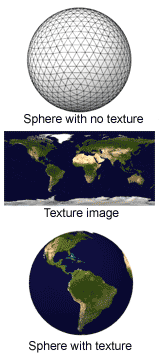 Texture Mapping Example
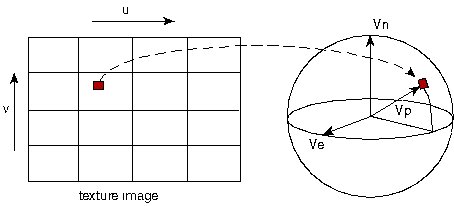 Texture mapping example: painting a world map texture image onto a globe object.
[Speaker Notes: Data independence of pixels provides an opportunity for parallelism]
Anti-Aliasing Example
Triangle Geometry
Aliased
Anti-Aliased
Programmable Vertex and Pixel Processors
3D Applicationor Game
3D API Commands
CPU
3D API:OpenGL or Direct3D
CPU – GPU Boundary
GPU
GPU Command & Data  Stream
Assembled Polygons, Lines, and Points
Pixel Location Stream
Vertex Index Stream
Pixel Updates
GPUFront End
RasterOps
PrimitiveAssembly
Rasterization & Interpolation
Framebuffer
Pre-transformed Vertices
RasterizedPre-transformedFragments
Transformed Vertices
TransformedFragments
ProgrammableVertexProcessor
ProgrammableFragmentProcessor
An example of separate vertex processor and fragment processor in a programmable graphics pipeline
GeForce 8800 GPU
2006 – Mapped the separate programmable graphics stages to an array of unified processors
Logical graphics pipeline visits processors three times with fixed-function graphics logic between visits
Load balancing possible; different rendering algorithms present different loads among the programmable stages
Dynamically allocated from unified processors
Functionality of vertex and pixel shaders identical to the programmer
geometry shader to process all vertices of a primitive instead of vertices in isolation
Unified Graphics Pipeline GeForce 8800
SP
SP
SP
SP
SP
SP
SP
SP
SP
SP
SP
SP
SP
SP
SP
SP
TF
TF
TF
TF
TF
TF
TF
TF
Host
L1
L1
L1
L1
L1
L1
L1
L1
Data Assembler
Setup / Rstr / ZCull
Vtx Thread Issue
Geom Thread Issue
Pixel Thread Issue
Thread Processor
L2
L2
L2
L2
L2
L2
FB
FB
FB
FB
FB
FB
[Speaker Notes: Graphics problem turns into firing off thousands of threads]
What is (Historical) GPGPU ?
General Purpose computation using GPU and graphics API in applications other than 3D graphics
GPU accelerates critical path of application

Data parallel algorithms leverage GPU attributes
Large data arrays, streaming throughput
Fine-grain SIMD parallelism
Low-latency floating point (FP) computation
Applications – see http://gpgpu.org
Game effects (FX) physics, image processing
Physical modeling, computational engineering, matrix algebra, convolution, correlation, sorting
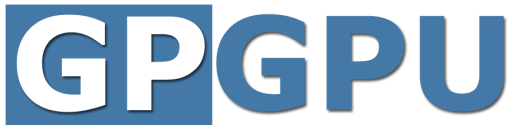 Previous GPGPU Constraints
Dealing with graphics API
Working with the corner cases of the graphics API
Addressing modes
Limited texture size/dimension
Shader capabilities
Limited outputs
Instruction sets
Lack of Integer & bit ops
Communication limited
Between pixels
Scatter  a[i] = p
per thread
per Shader
per Context
Input Registers
Fragment Program
Texture
Constants
Temp Registers
Output Registers
FB       Memory
[Speaker Notes: Around DirectX9;  programmer cast computation into native graphics operations; e.g. take physics problem and map it into a graphics processing rendering problem.  Shader paints color onto a pixel; all it does, if you have a shader everything looks like a pixel]
Tesla GPU
NVIDIA developed a more general purpose GPU
Can programming it like a regular processor
Must explicitly declare the data parallel parts of the workload
Shader processors   fully programming processors with instruction memory, cache, sequencing logic
Memory load/store instructions with random byte addressing capability
Parallel programming model primitives; threads, barrier synchronization, atomic operations
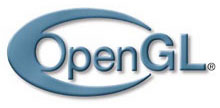 CUDA
“Compute Unified Device Architecture”
General purpose programming model
User kicks off batches of threads on the GPU
GPU = dedicated super-threaded, massively data parallel co-processor
Targeted software stack
Compute oriented drivers, language, and tools
Driver for loading computation programs into GPU
Standalone Driver - Optimized for computation 
Interface designed for compute – graphics-free API
Data sharing with OpenGL buffer objects 
Guaranteed maximum download & readback speeds
Explicit GPU memory management
Parallel Computing on a GPU
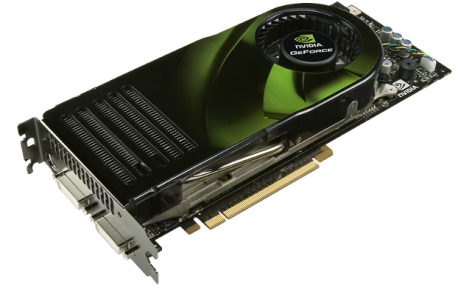 8-series GPUs deliver 25 to 200+ GFLOPSon compiled parallel C applications
Available in laptops, desktops, and clusters

GPU parallelism is doubling every year
Programming model scales transparently

Programmable in C with CUDA tools
Multithreaded SPMD model uses application data parallelism and thread parallelism
GeForce 8800
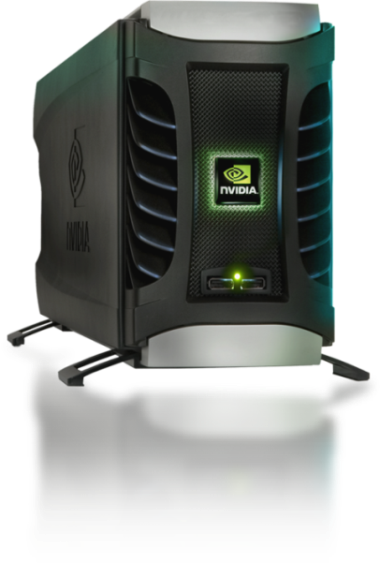 Tesla D870
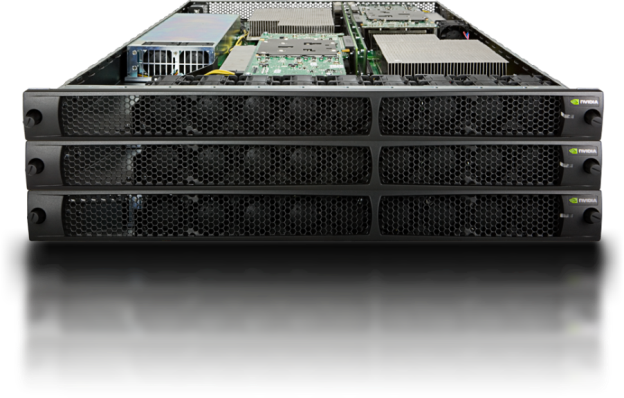 Tesla S870
Overview
CUDA programming model – basic concepts and data types

CUDA application programming interface - basic

Simple examples to illustrate basic concepts and functionalities

Performance features will be covered later
. . .
. . .
CUDA – C with no shader limitations!
Integrated host+device app C program
Serial or modestly parallel parts in host C code
Highly parallel parts in device SPMD/SIMT kernel C code
Serial Code (host)‏
Parallel Kernel (device)‏
KernelA<<< nBlk, nTid >>>(args);
Serial Code (host)‏
Parallel Kernel (device)‏
KernelB<<< nBlk, nTid >>>(args);
[Speaker Notes: Sequential part often overlapped with parallel part]
CUDA Devices and Threads
A compute device
Is a coprocessor to the CPU or host
Has its own DRAM (device memory)‏
Runs many threads in parallel
Is typically a GPU but can also be another type of  parallel processing device 
Data-parallel portions of an application are expressed as device kernels which run on many threads
Differences between GPU and CPU threads 
GPU threads are extremely lightweight
Very little creation overhead
GPU needs 1000s of threads for full efficiency
Multi-core CPU needs only a few
[Speaker Notes: MCUDA tool can be used to utilize multicore CPU’s instead of GPU
Very small time to create GPU threads; done in hardware in a few cycles]
G80 CUDA mode – A Device Example
Texture
Texture
Texture
Texture
Texture
Texture
Texture
Texture
Texture
Host
Input Assembler
Thread Execution Manager
Parallel DataCache
Parallel DataCache
Parallel DataCache
Parallel DataCache
Parallel DataCache
Parallel DataCache
Parallel DataCache
Parallel DataCache
Load/store
Load/store
Load/store
Load/store
Load/store
Load/store
Global Memory
Processors execute computing threads
New operating mode/HW interface for computing
27
Extended C
Type Qualifiers
global, device, shared, local, host

Keywords
threadIdx, blockIdx
Intrinsics
__syncthreads

Runtime API
Memory, symbol, execution management

Function launch
__device__ float filter[N]; 

__global__ void convolve (float *image)  {

  __shared__ float region[M];
  ... 

  region[threadIdx] = image[i]; 

  __syncthreads()  
  ... 

  image[j] = result;
}

// Allocate GPU memory
void *myimage = cudaMalloc(bytes)


// 100 blocks, 10 threads per block
convolve<<<100, 10>>> (myimage);
CUDA Platform
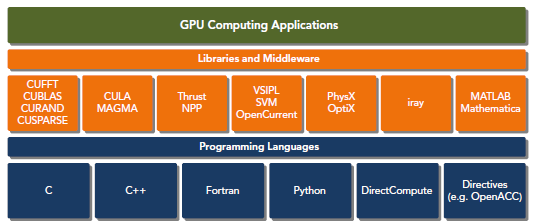 CUDA Platform
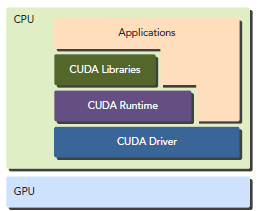 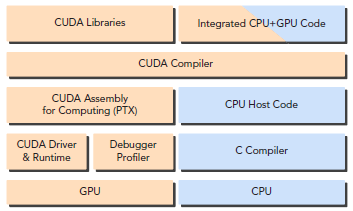 30
Arrays of Parallel Threads
threadID
0
1
2
3
4
5
6
7
…
float x = input[threadID];
float y = func(x);
output[threadID] = y;
…
A CUDA kernel is executed by an array of threads
All threads run the same code (SPMD)‏
Each thread has an ID that it uses to compute memory addresses and make control decisions
0
1
2
3
4
5
6
7
0
1
2
3
4
5
6
7
0
1
2
3
4
5
6
7
threadID
…
float x = input[threadID];
float y = func(x);
output[threadID] = y;
…
…
float x = input[threadID];
float y = func(x);
output[threadID] = y;
…
…
float x = input[threadID];
float y = func(x);
output[threadID] = y;
…
Thread Blocks: Scalable Cooperation
Divide monolithic thread array into multiple blocks
Threads within a block cooperate via shared memory, atomic operations and barrier synchronization
Threads in different blocks cannot cooperate
Up to 65535 blocks, 512 threads/block
Thread Block 1
Thread Block N - 1
Thread Block 0
…
[Speaker Notes: Analogy to street addresses]
Block IDs and Thread IDs
We launch a “grid” of “blocks” of “threads”
Each thread uses IDs to decide what data to work on
Block ID: 1D, 2D, or 3D
Usually 1D or 2D
Thread ID: 1D, 2D, or 3D 

Simplifies memoryaddressing when processingmultidimensional data
Image processing
Solving PDEs on volumes
…
CUDA Memory Model Overview
Global memory
Main means of communicating R/W Data between host and device
Contents visible to all threads
Long latency access
We will focus on global memory for now
Constant and texture memory will come later
Grid
Block (0, 0)‏
Block (1, 0)‏
Shared Memory
Shared Memory
Registers
Registers
Registers
Registers
Thread (0, 0)‏
Thread (1, 0)‏
Thread (0, 0)‏
Thread (1, 0)‏
Host
Global Memory
CUDA Device Memory Allocation
cudaMalloc()
Allocates object in the device Global Memory
Requires two parameters
Address of a pointer to the allocated object
Size of allocated object
cudaFree()
Frees object from device Global Memory
Pointer to freed object
Grid
Block (0, 0)‏
Block (1, 0)‏
Shared Memory
Shared Memory
Registers
Registers
Registers
Registers
Thread (0, 0)‏
Thread (1, 0)‏
Thread (0, 0)‏
Thread (1, 0)‏
Host
Global
Memory
DON’T use a CPU pointer in a GPU function !
35
CUDA Device Memory Allocation (cont.)‏
Code example: 
Allocate a  64 * 64 single precision float array
Attach the allocated storage to Md
“d” is often used to indicate a device data structure
TILE_WIDTH = 64;
float* Md;
int size = TILE_WIDTH * TILE_WIDTH * sizeof(float);

cudaMalloc((void**)&Md, size);
cudaFree(Md);
CUDA Host-Device Data Transfer
cudaMemcpy()
memory data transfer
Requires four parameters
Pointer to destination 
Pointer to source
Number of bytes copied
Type of transfer 
Host to Host
Host to Device
Device to Host
Device to Device
Non-blocking/asynchronous transfer
Grid
Block (0, 0)‏
Block (1, 0)‏
Shared Memory
Shared Memory
Registers
Registers
Registers
Registers
Thread (0, 0)‏
Thread (1, 0)‏
Thread (0, 0)‏
Thread (1, 0)‏
Host
Global
Memory
CUDA Host-Device Data Transfer(cont.)
Code example: 
Transfer a  64 * 64 single precision float array
M is in host memory and Md is in device memory
cudaMemcpyHostToDevice and cudaMemcpyDeviceToHost are symbolic constants
cudaMemcpy(Md, M, size, cudaMemcpyHostToDevice);

cudaMemcpy(M, Md, size, cudaMemcpyDeviceToHost);
CUDA Keywords
Executed on the:
Only callable from the:
__device__ float DeviceFunc()‏
device
device
__global__ void  KernelFunc()‏
device
host
__host__   float HostFunc()‏
host
host
CUDA Function Declarations
__global__ defines a kernel function
Must return void
CUDA Function Declarations (cont.)‏
__device__ functions cannot have their address taken
For functions executed on the device:
No recursion
No static variable declarations inside the function
No variable number of arguments
Calling a Kernel Function – Thread Creation
A kernel function must be called with an execution configuration:

__global__ void KernelFunc(...);

dim3   DimGrid(100, 50);    // 5000 thread blocks 
dim3   DimBlock(4, 8, 8);   // 256 threads per block 
size_t SharedMemBytes = 64; // 64 bytes of shared memory

KernelFunc<<< DimGrid, DimBlock, SharedMemBytes >>>(...);
Any call to a kernel function is asynchronous from CUDA 1.0 on, explicit synch needed for blocking
Next Time
Code example